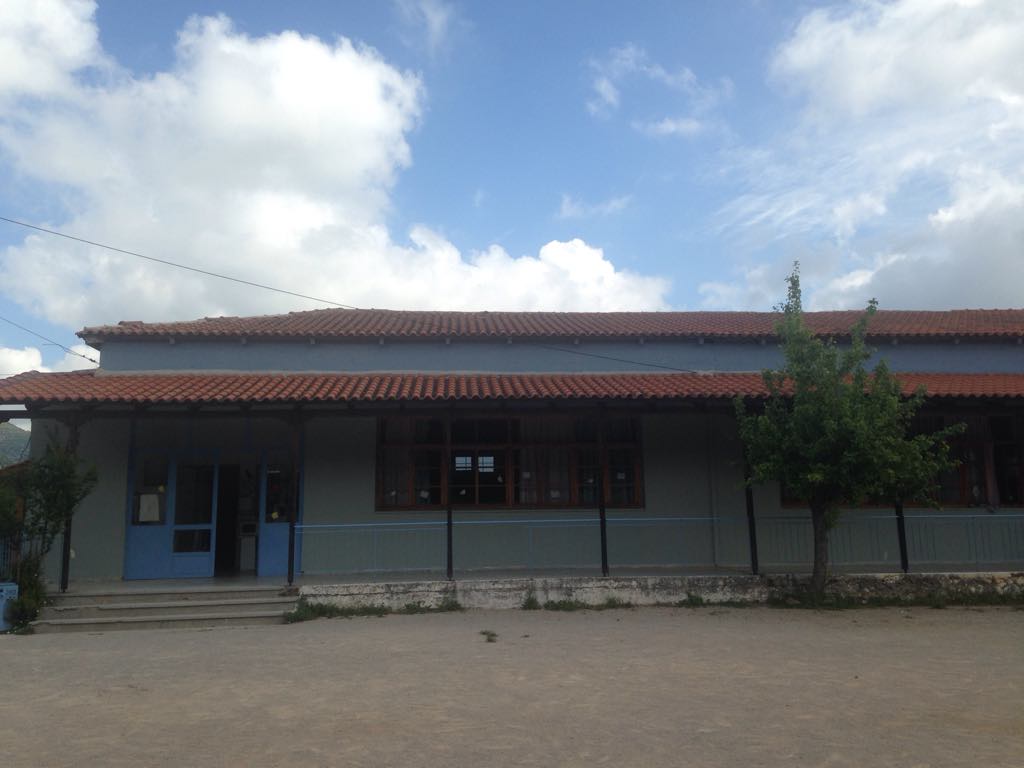 Ardit 
John
Κωνσταντίνος
ΔΗΜΟΤΙΚΟ ΣΧΟΛΕΙΟ ΑΓΙΑΣ ΤΡΙΑΔΑΣ ΒΟΙΩΤΙΑΣ
ΤΟ ΣΧΟΛΕΙΟ ΜΑΣ
Το σχολείο μας έχει δύο αίθουσες όπου γίνονται τα σχολικά μαθήματα.
Υπάρχουν ακόμα η αίθουσα γυμναστικής, η βιβλιοθήκη και το γραφείο των δασκάλων.
Το προαύλιο
Το προαύλιο είναι μεγάλο και έχει δύο γήπεδα, ένα ποδοσφαίρου και ένα του μπάσκετ.
Έχει πολλά δέντρα και φυτά που ομορφαίνουν το χώρο.
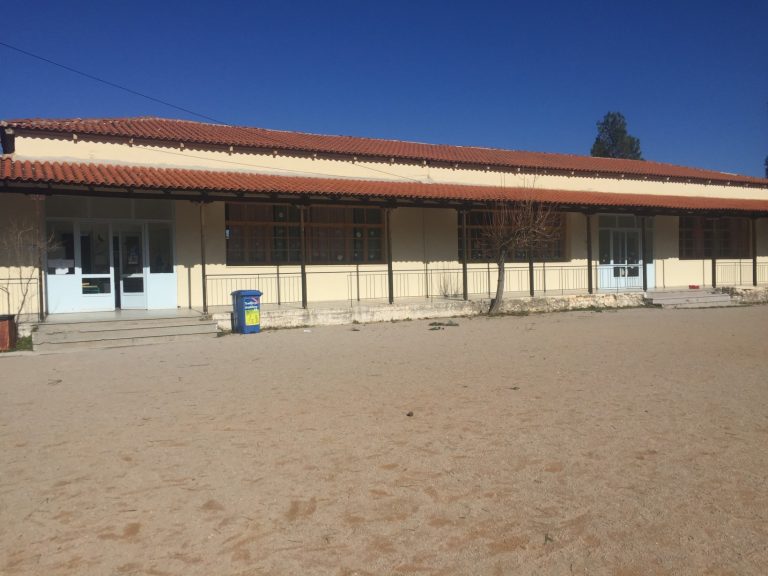 Οι τάξεις
Στο σχολείο μας υπάρχουν 17 μαθητές.
Α΄ τάξη 6
Β’ τάξη 4
Γ’ τάξη 1
Δ’ τάξη 1
Ε’ τάξη 1
ΣΤ’ τάξη 4
Διδακτικό Προσωπικό
Αθηνά Μαρτίκα
Τζίνα Βούτσα
Χρήστος Φλωκατούλας
Μάρθα Τεμπέλη
Αγγελης Βάιος